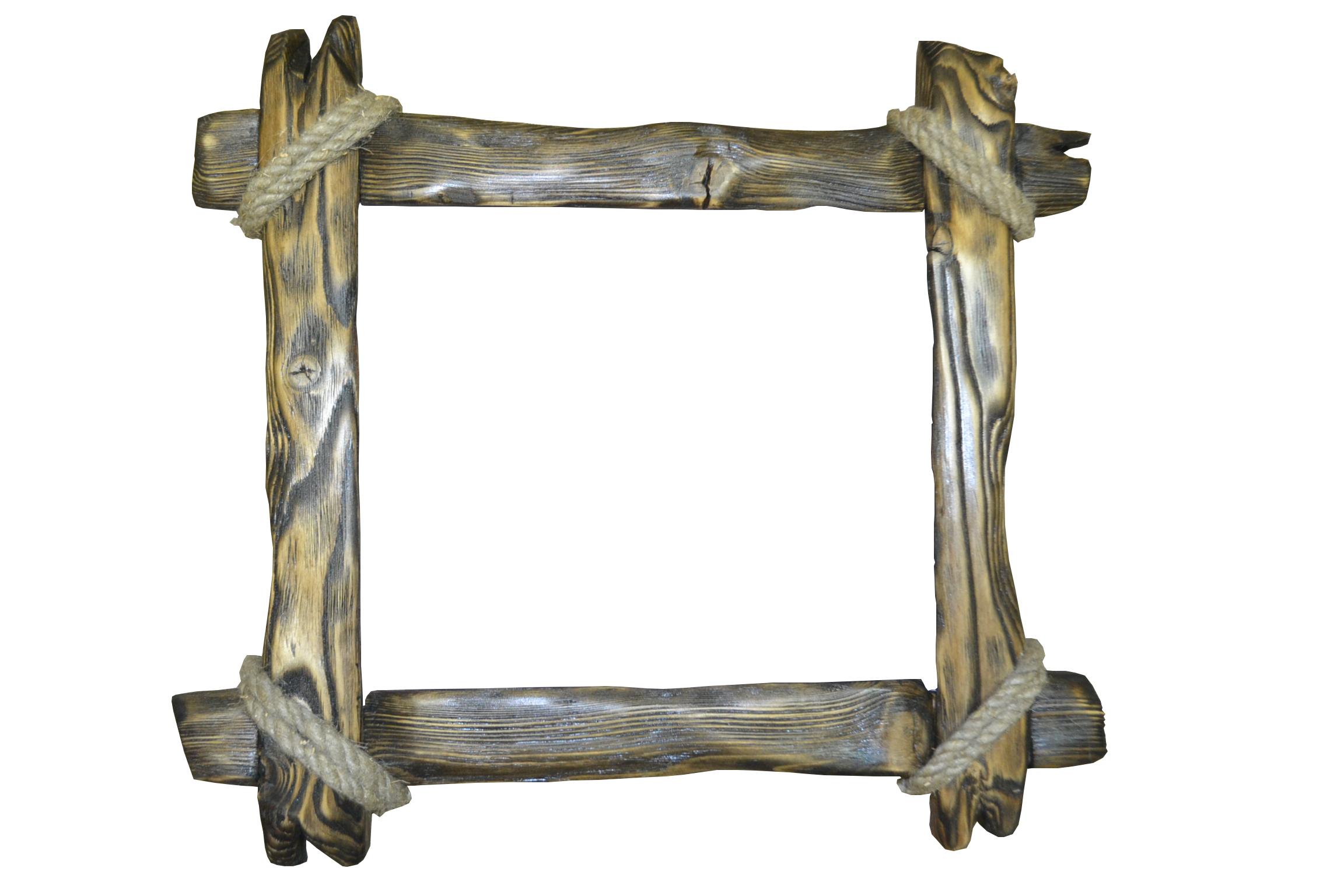 Муниципальный этап конкурса
«Лучший детский сад года Буйнакского района – 2020»
Презентация проекта, реализуемого образовательной организацией
С моими одногруппниками
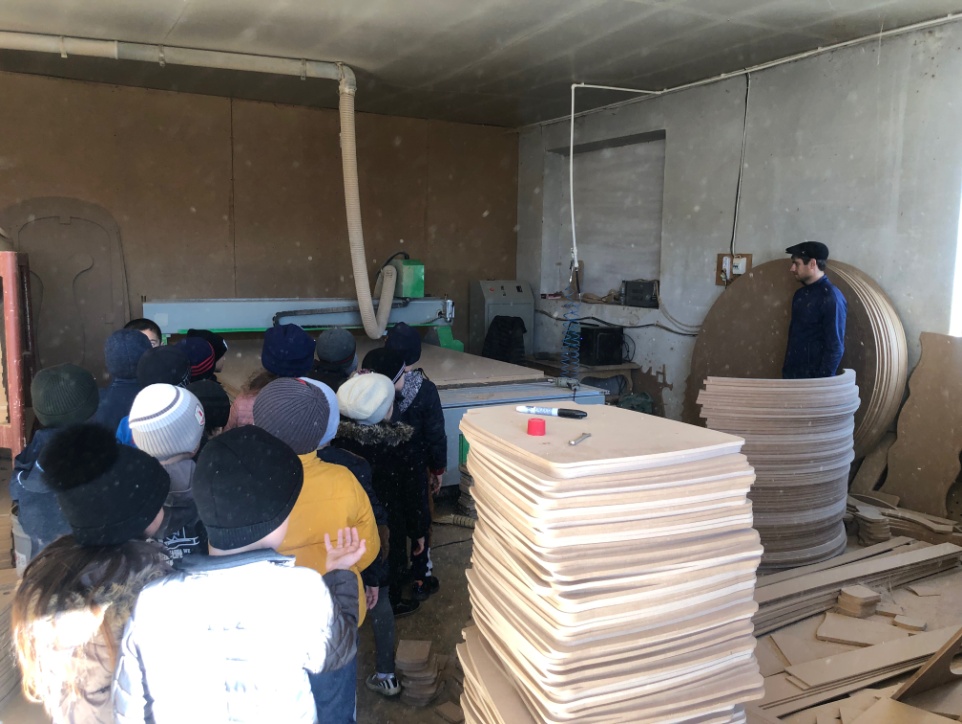 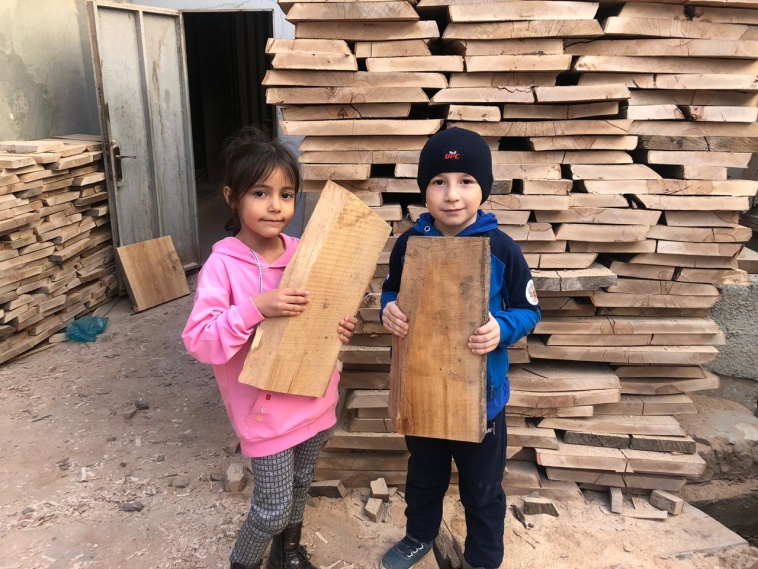 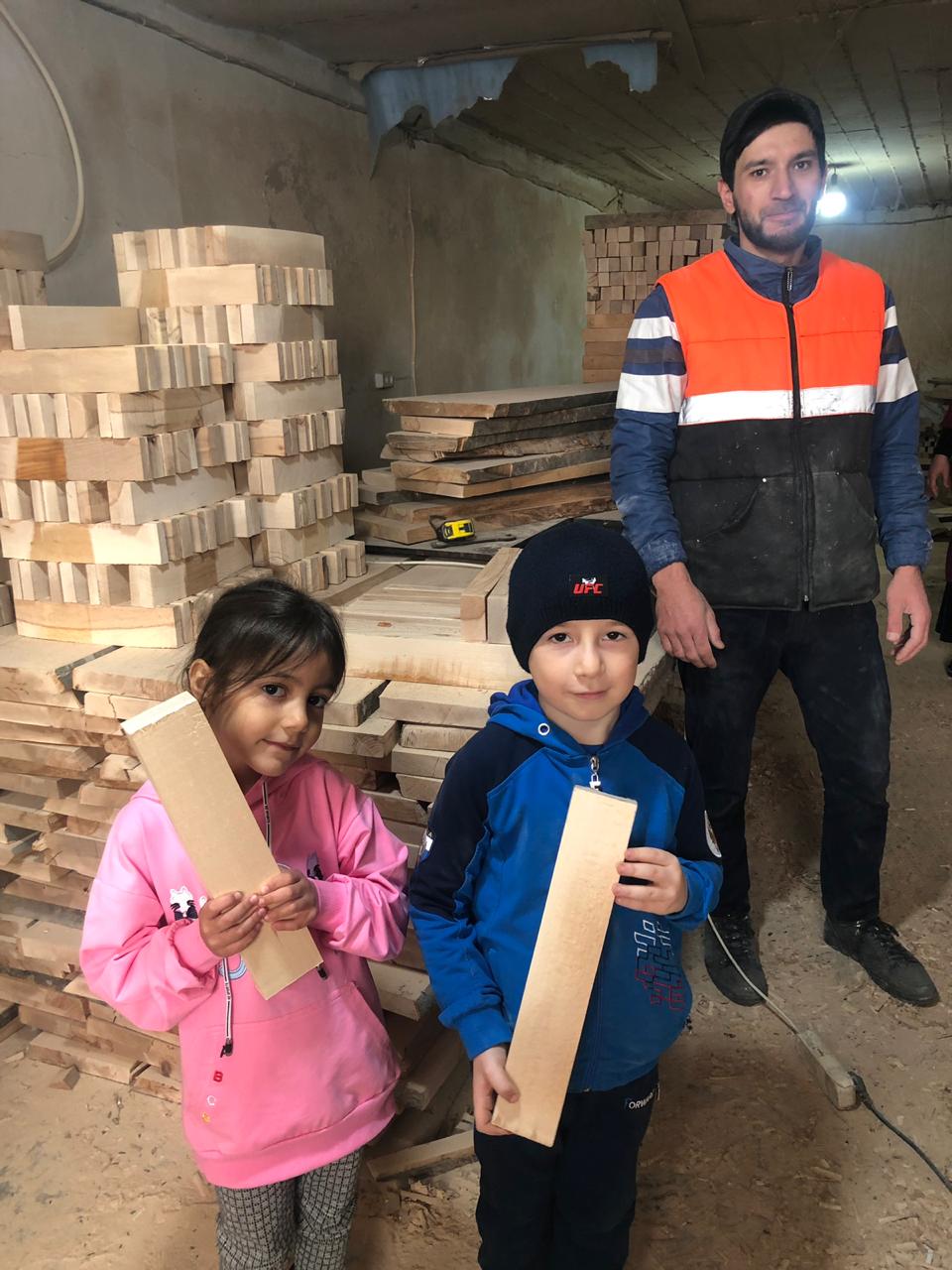 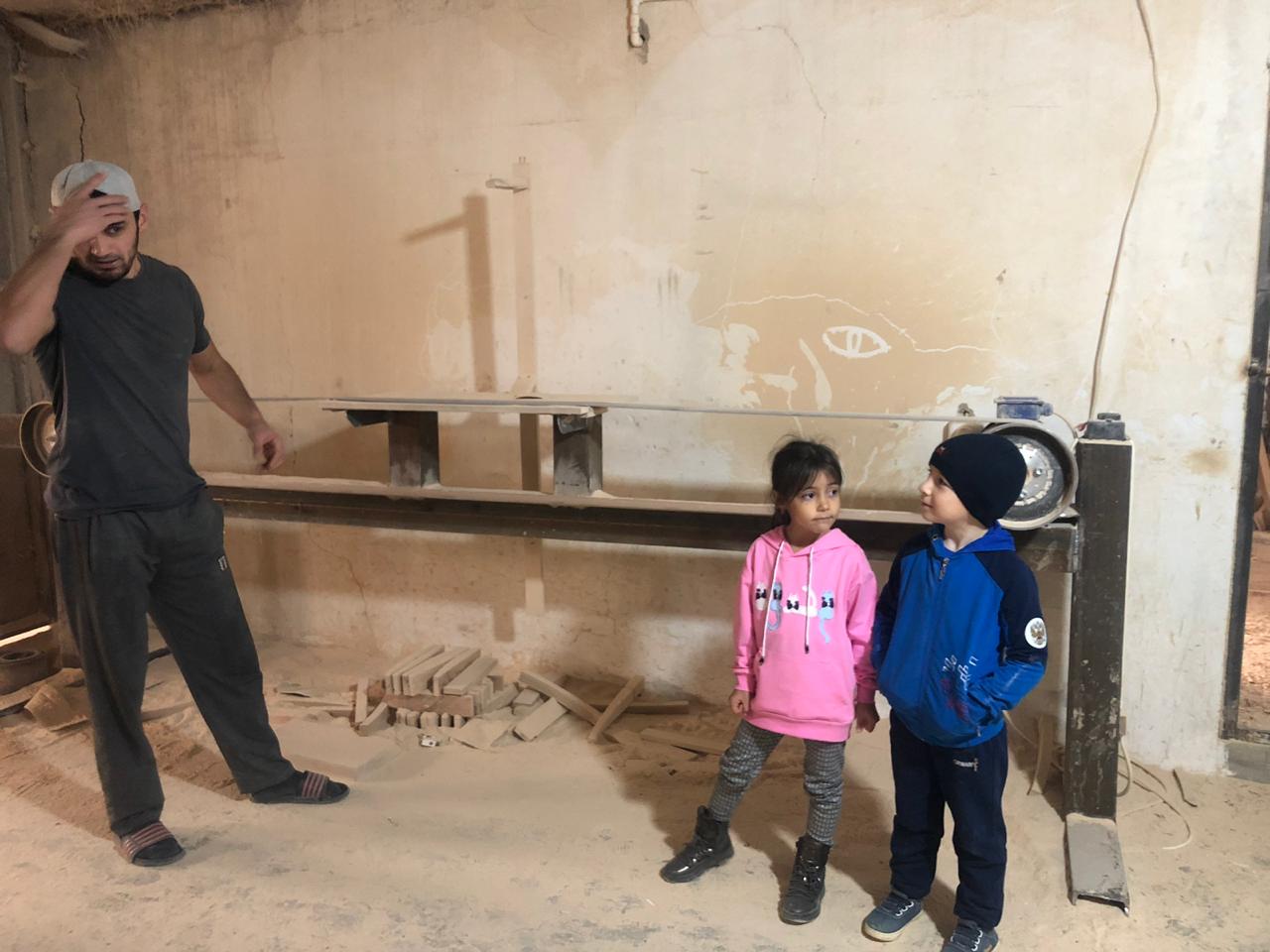 Станок «Рейсмус»
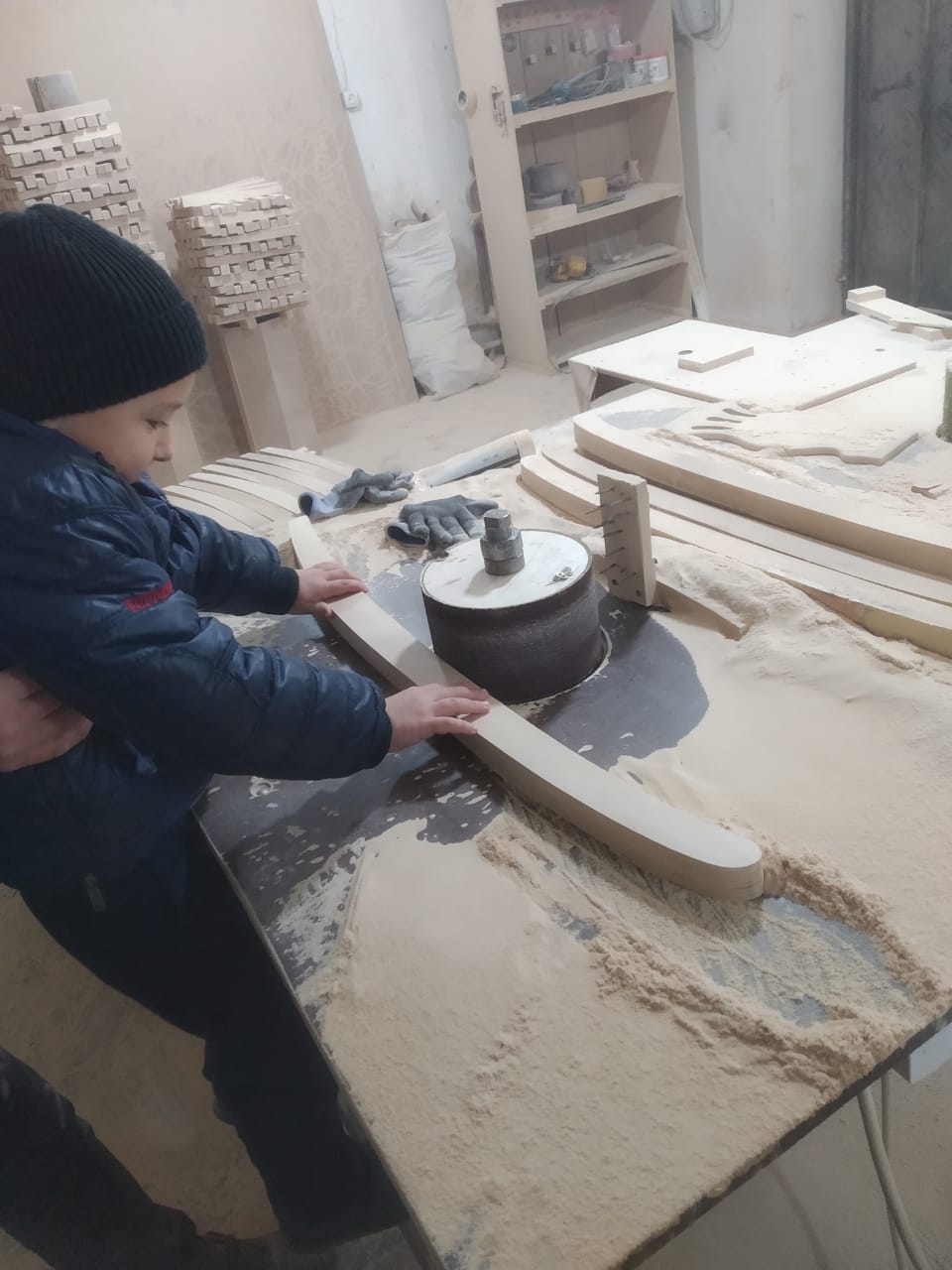 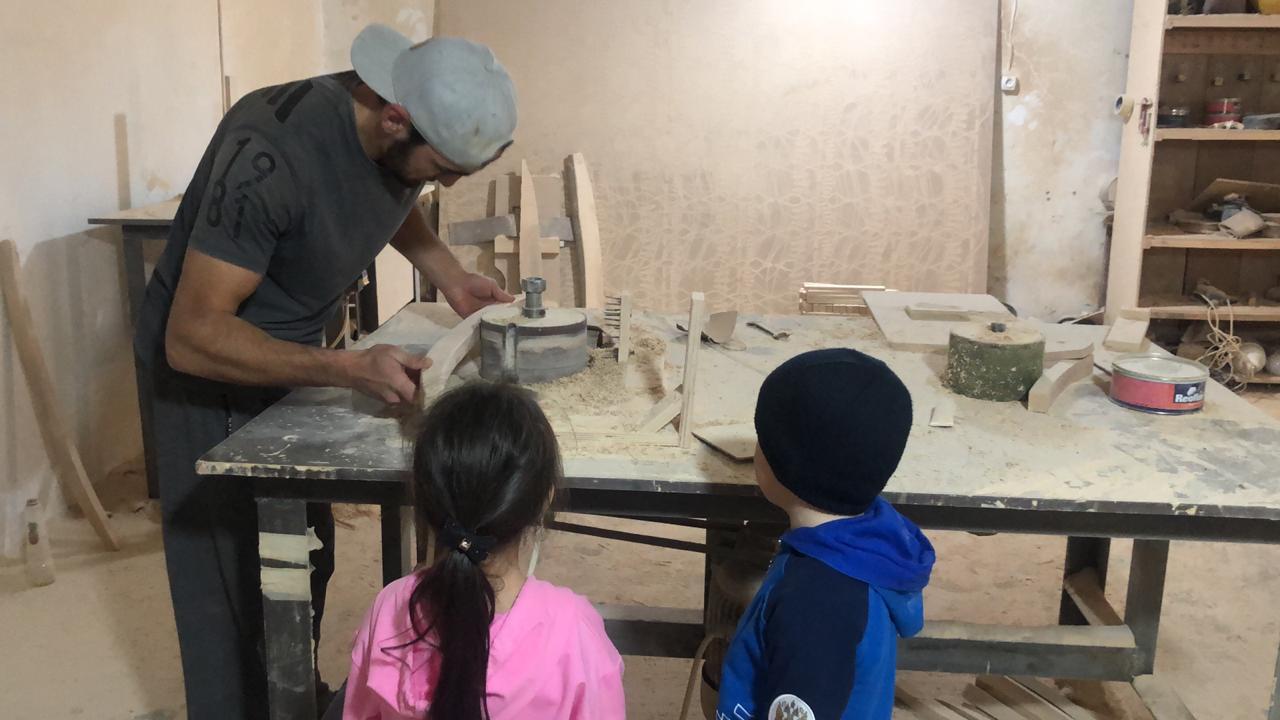 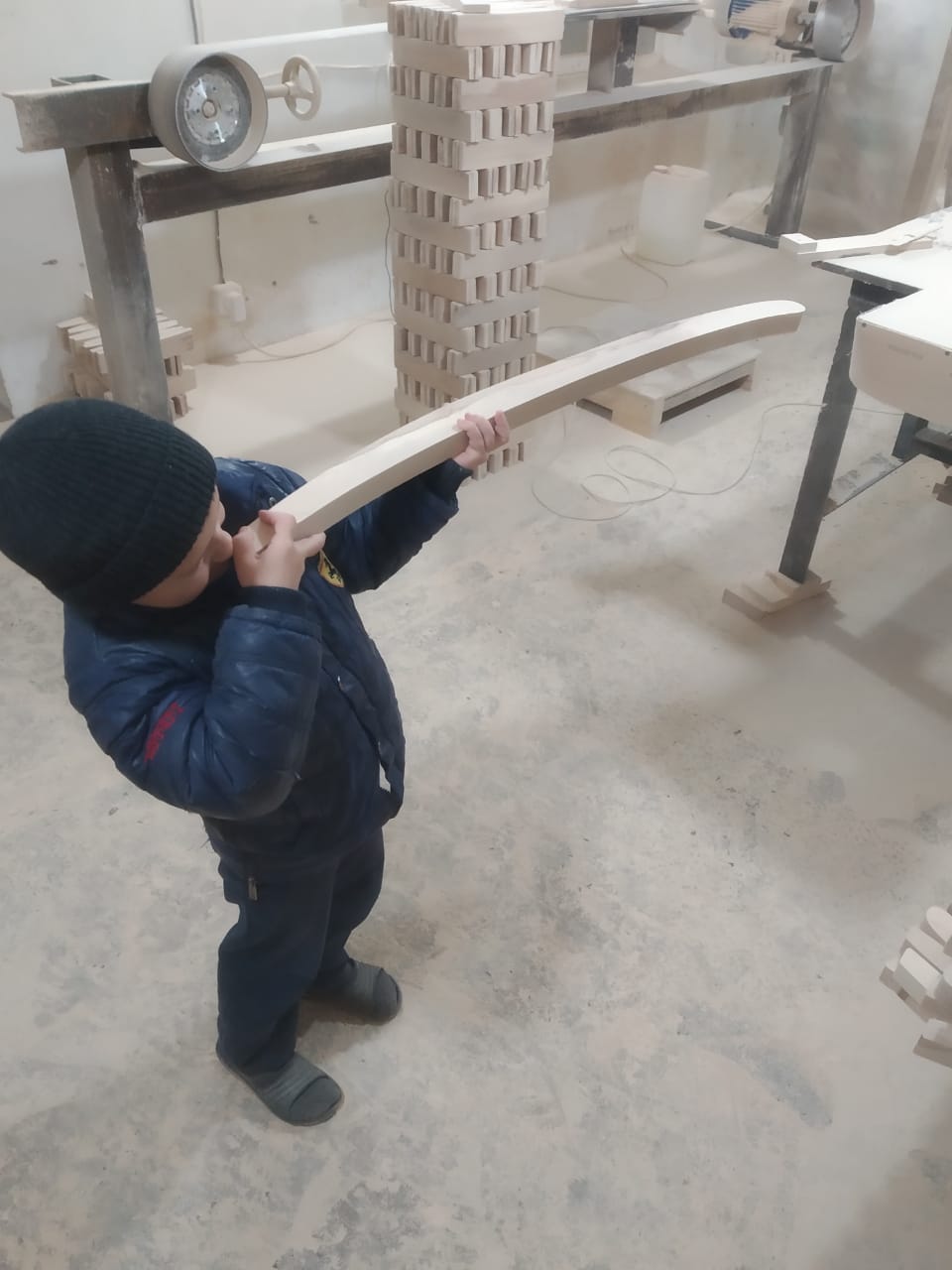 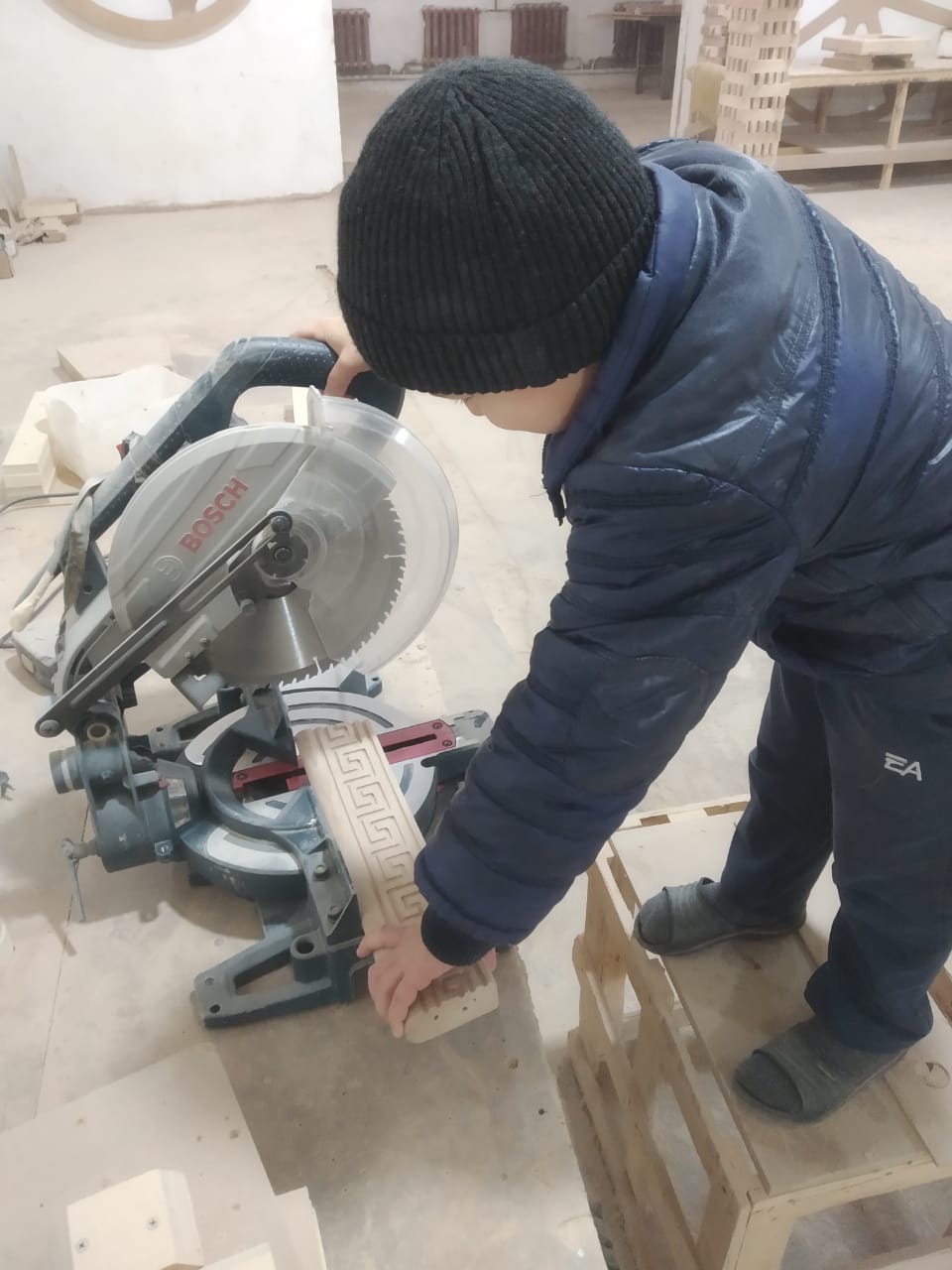 Шлифуем обе стороны
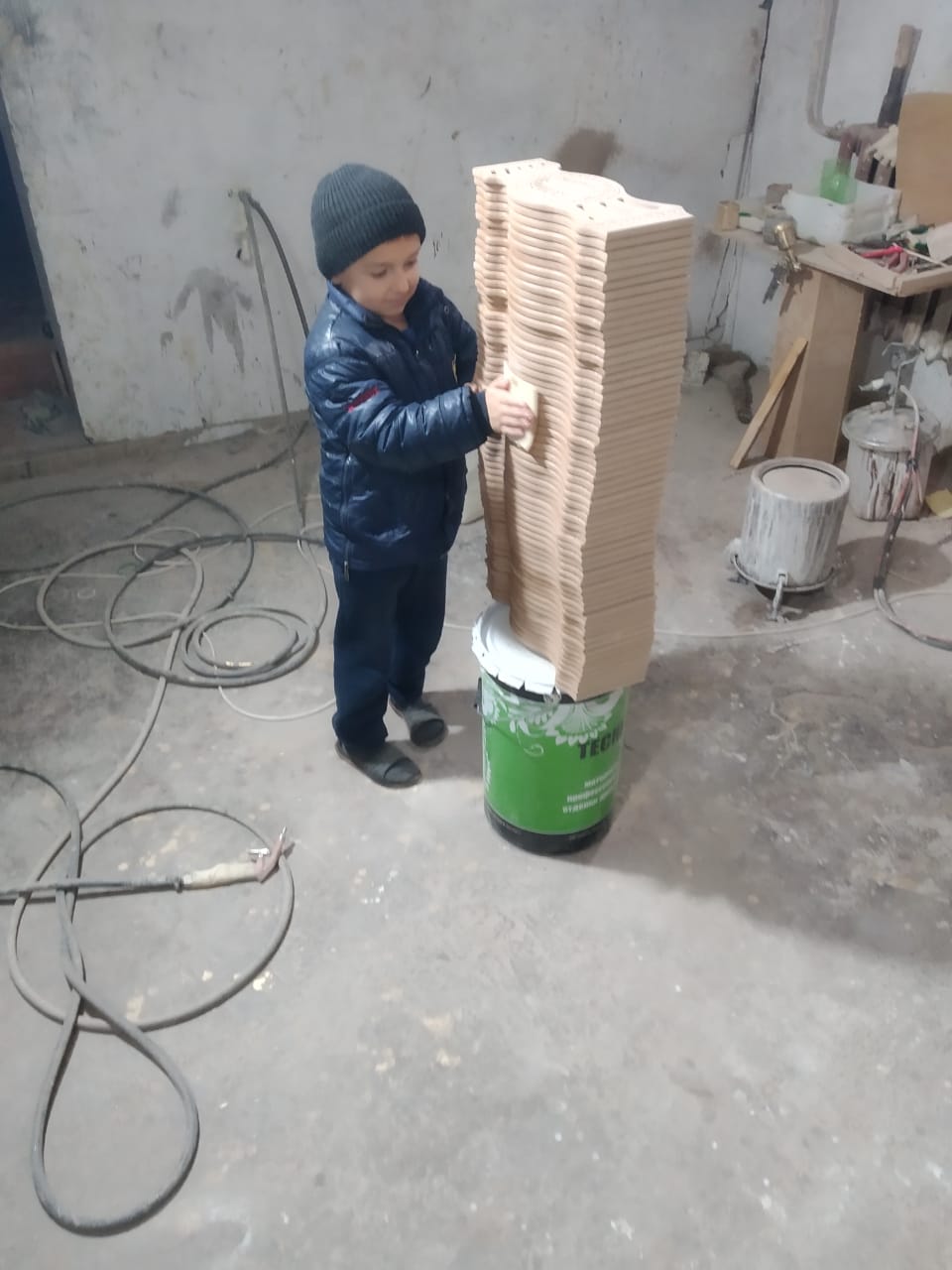 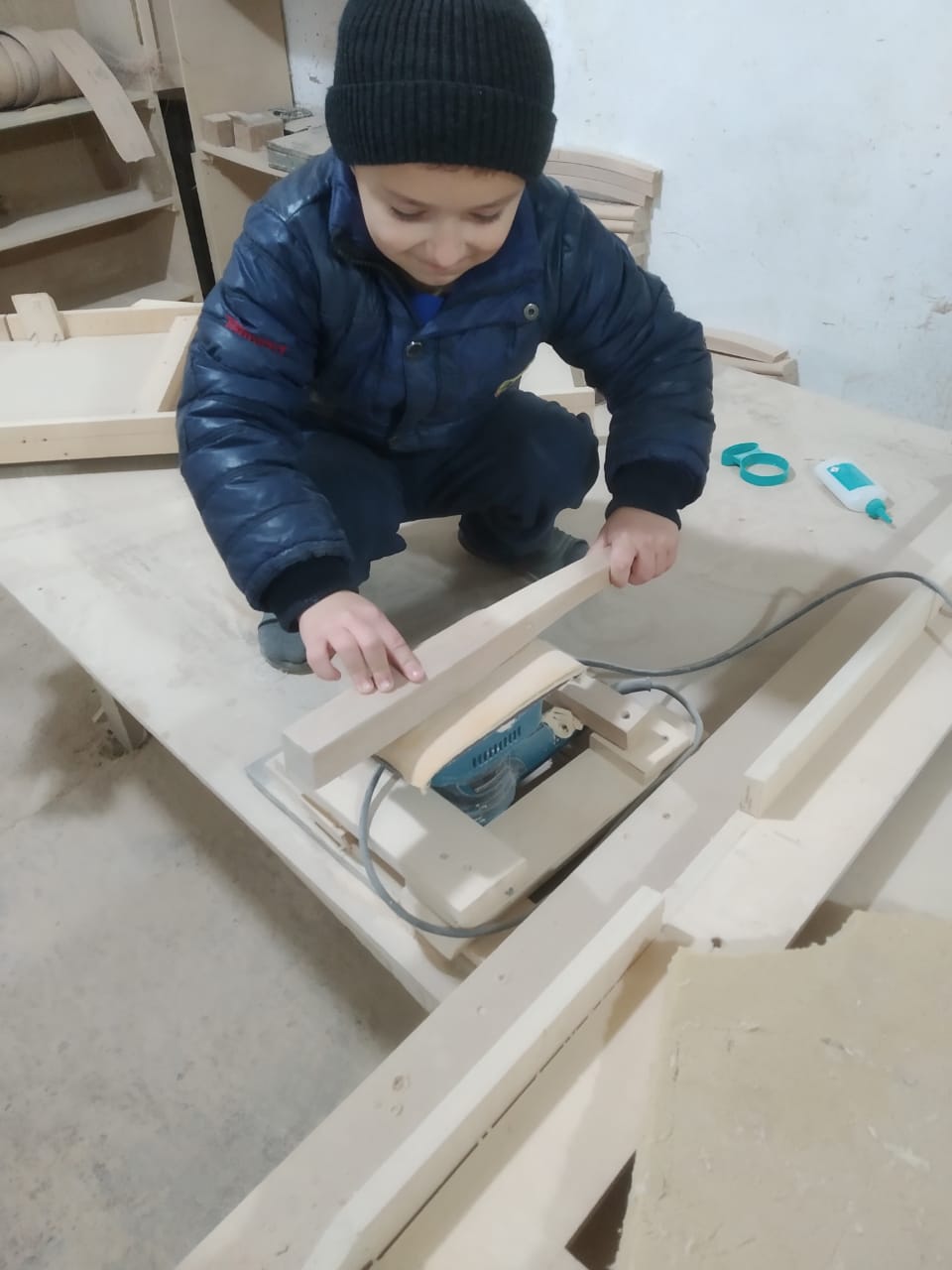 Шлифуем 
обе стороны
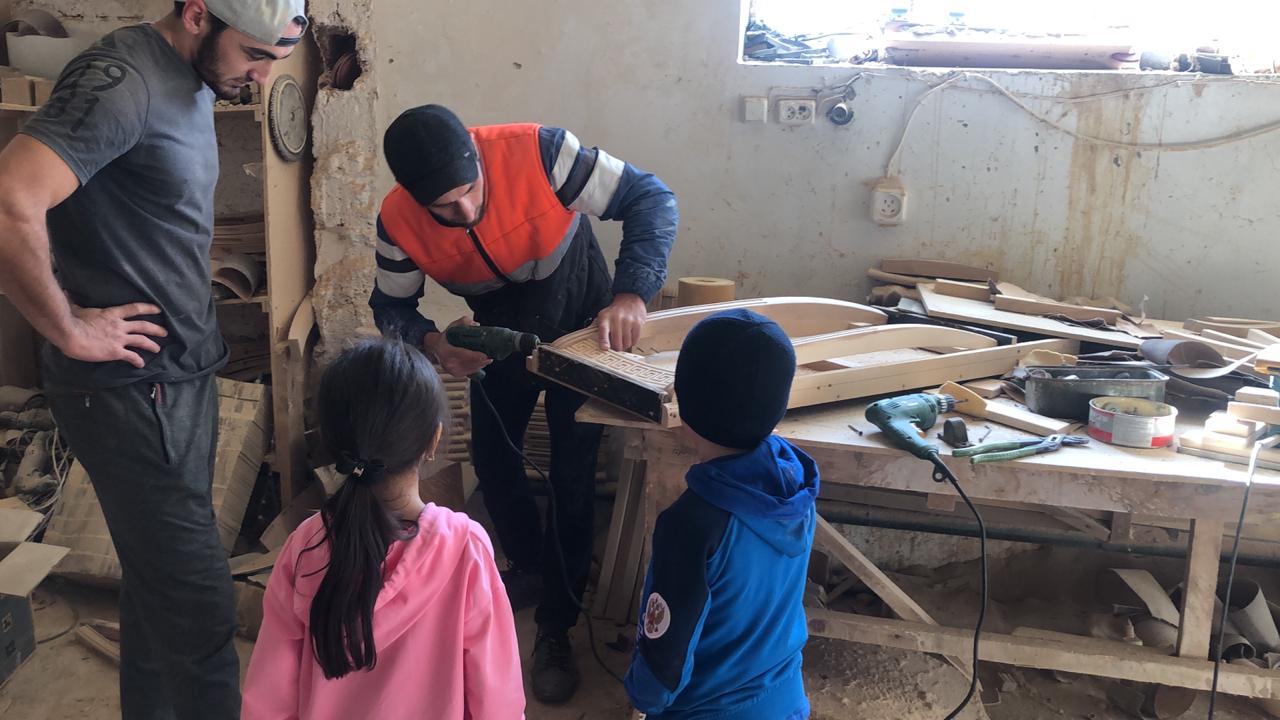 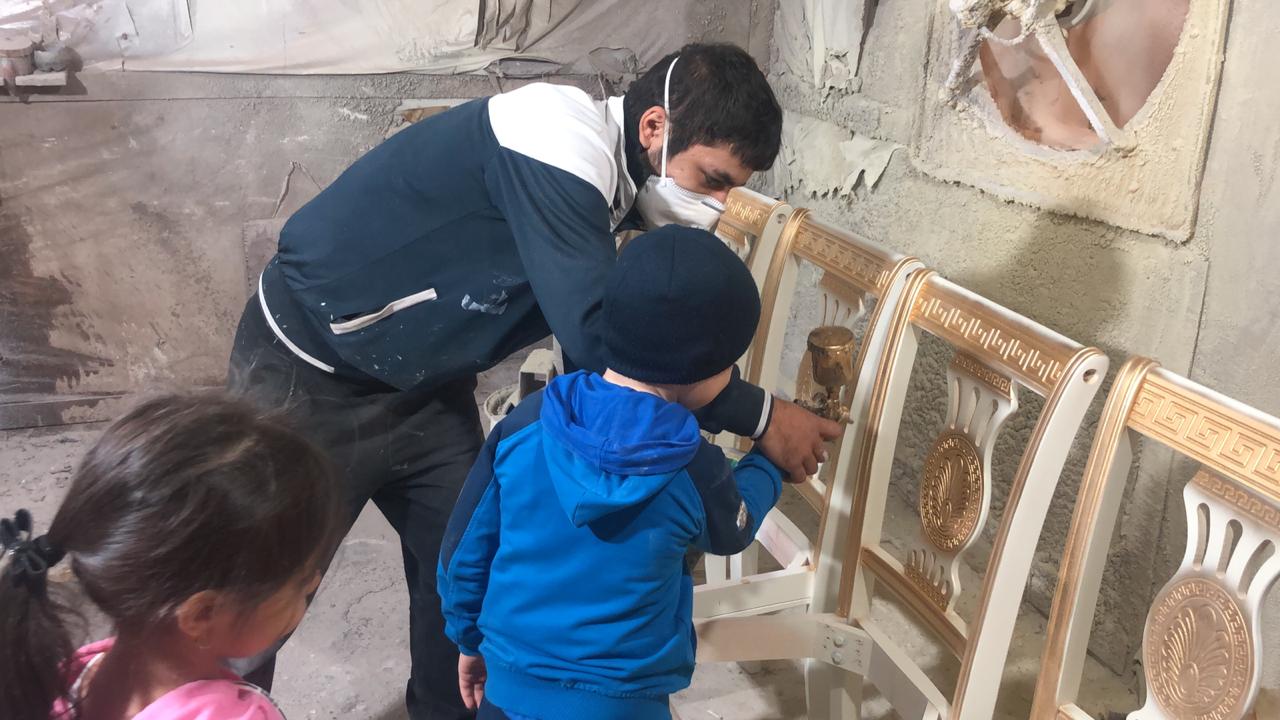 Собираем стул саморезами
Покраска стульев
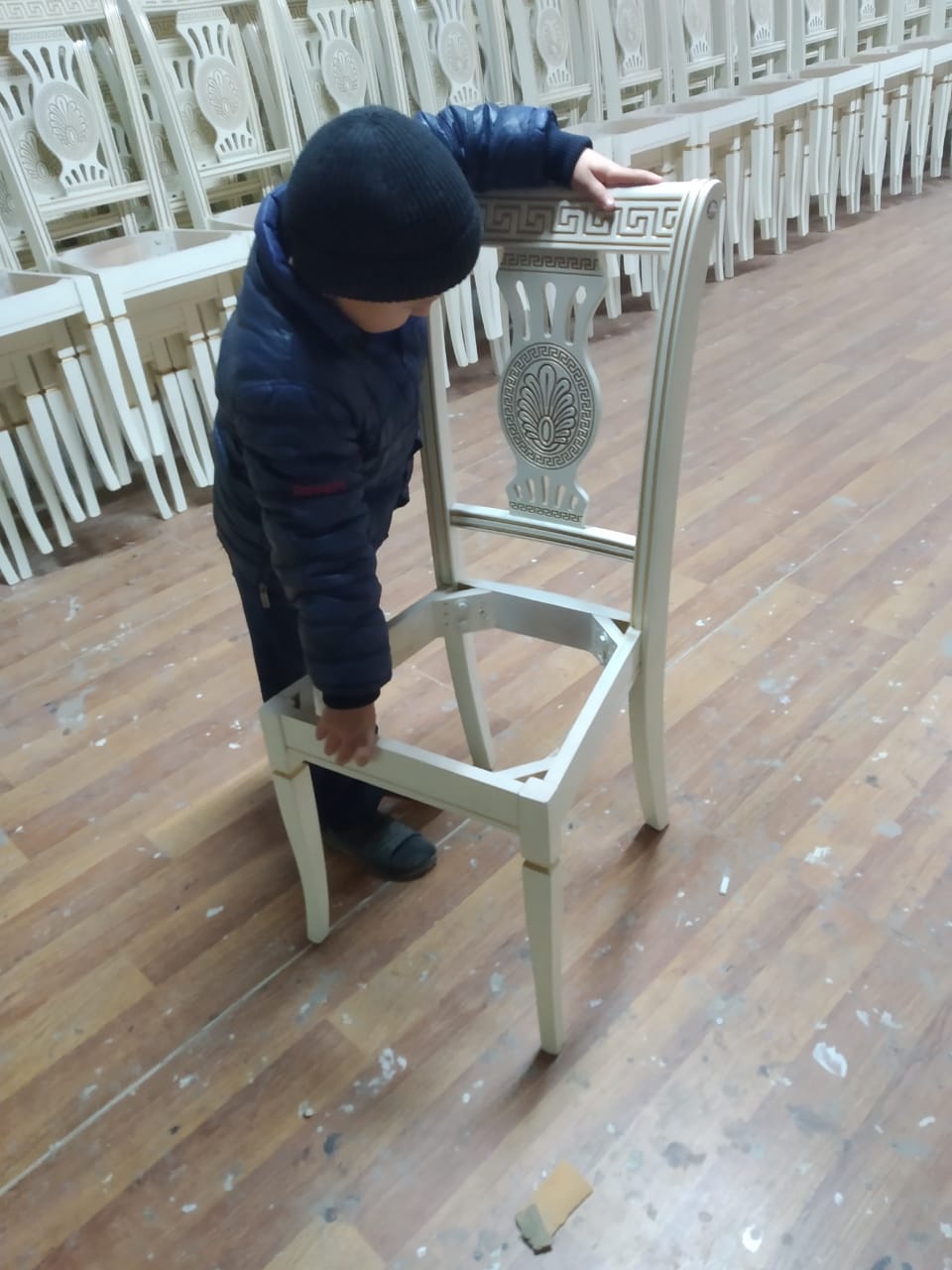 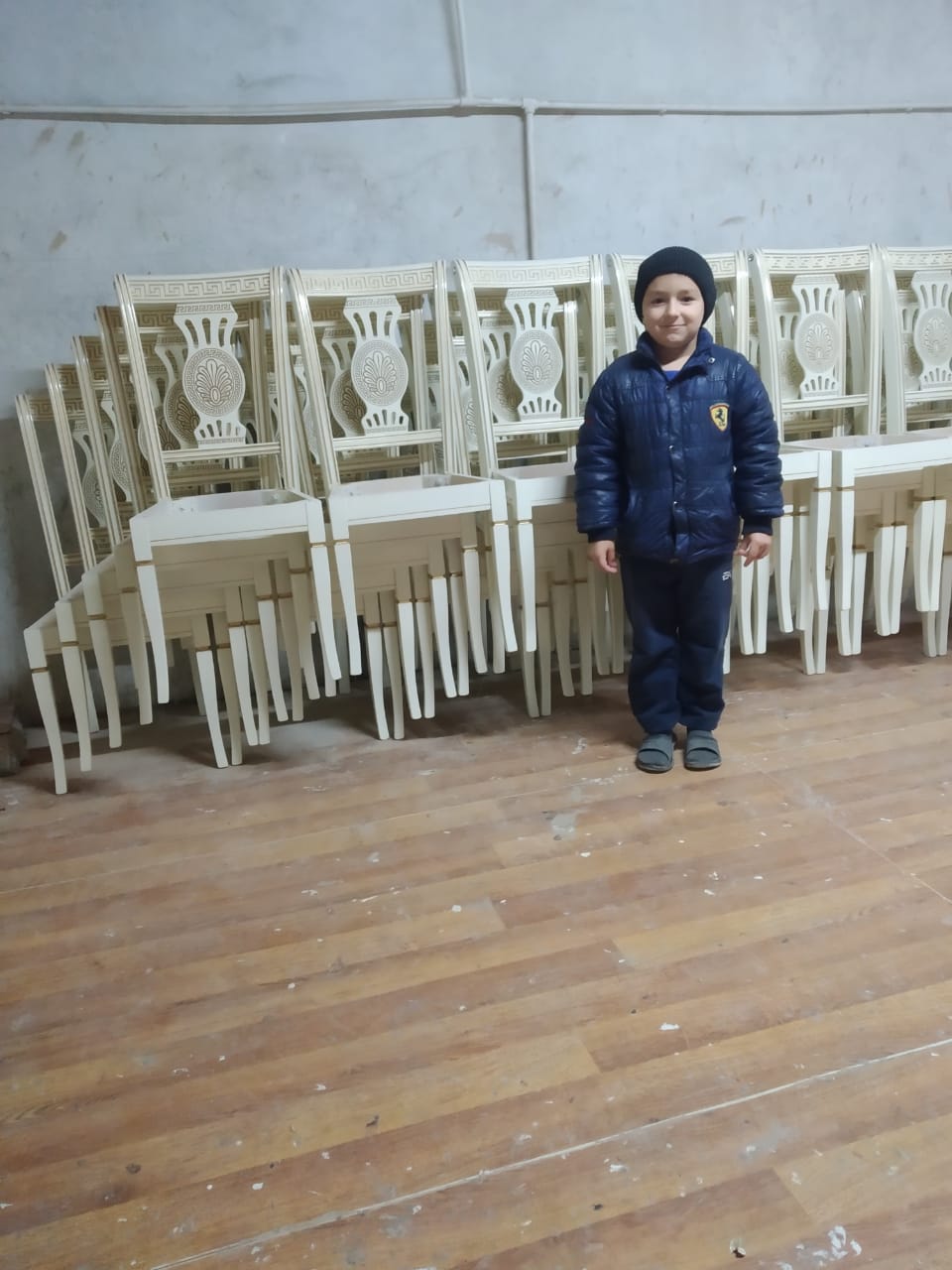 Готовые стулья
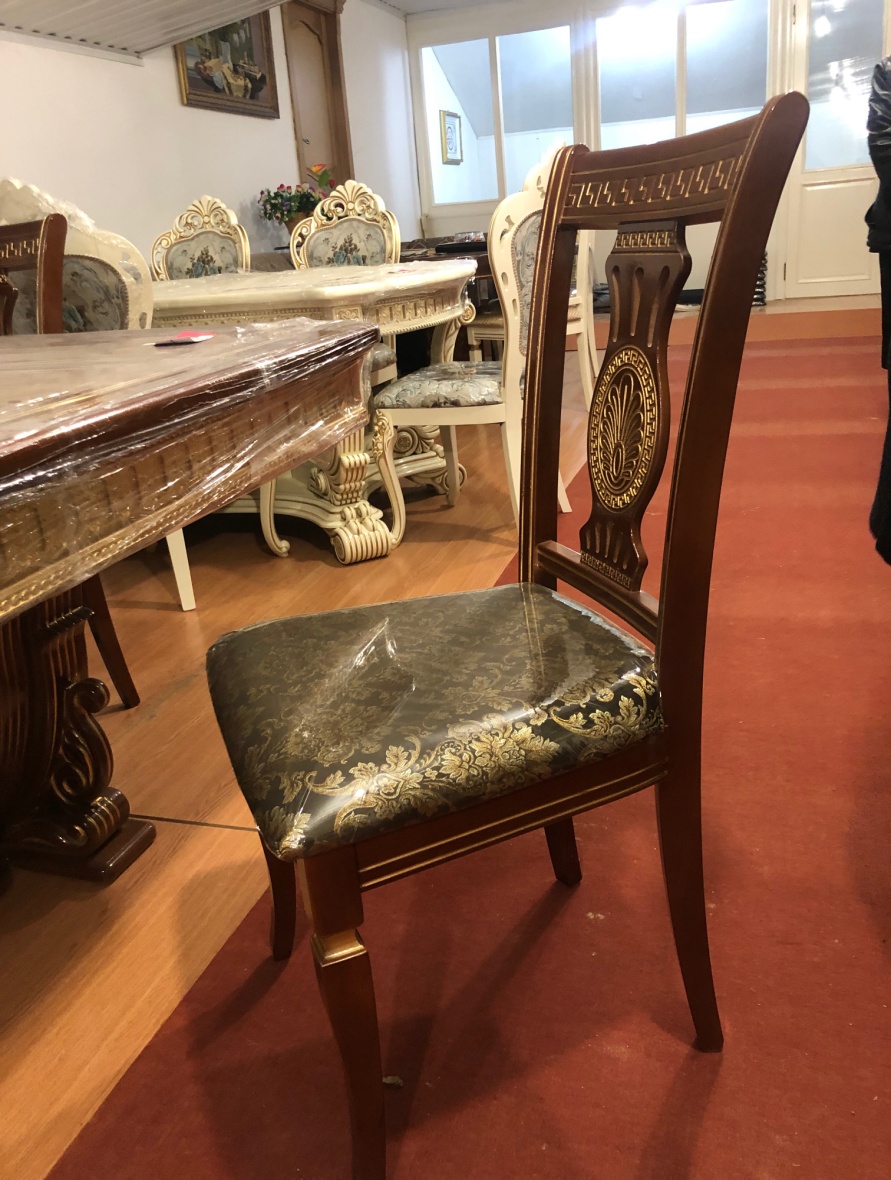 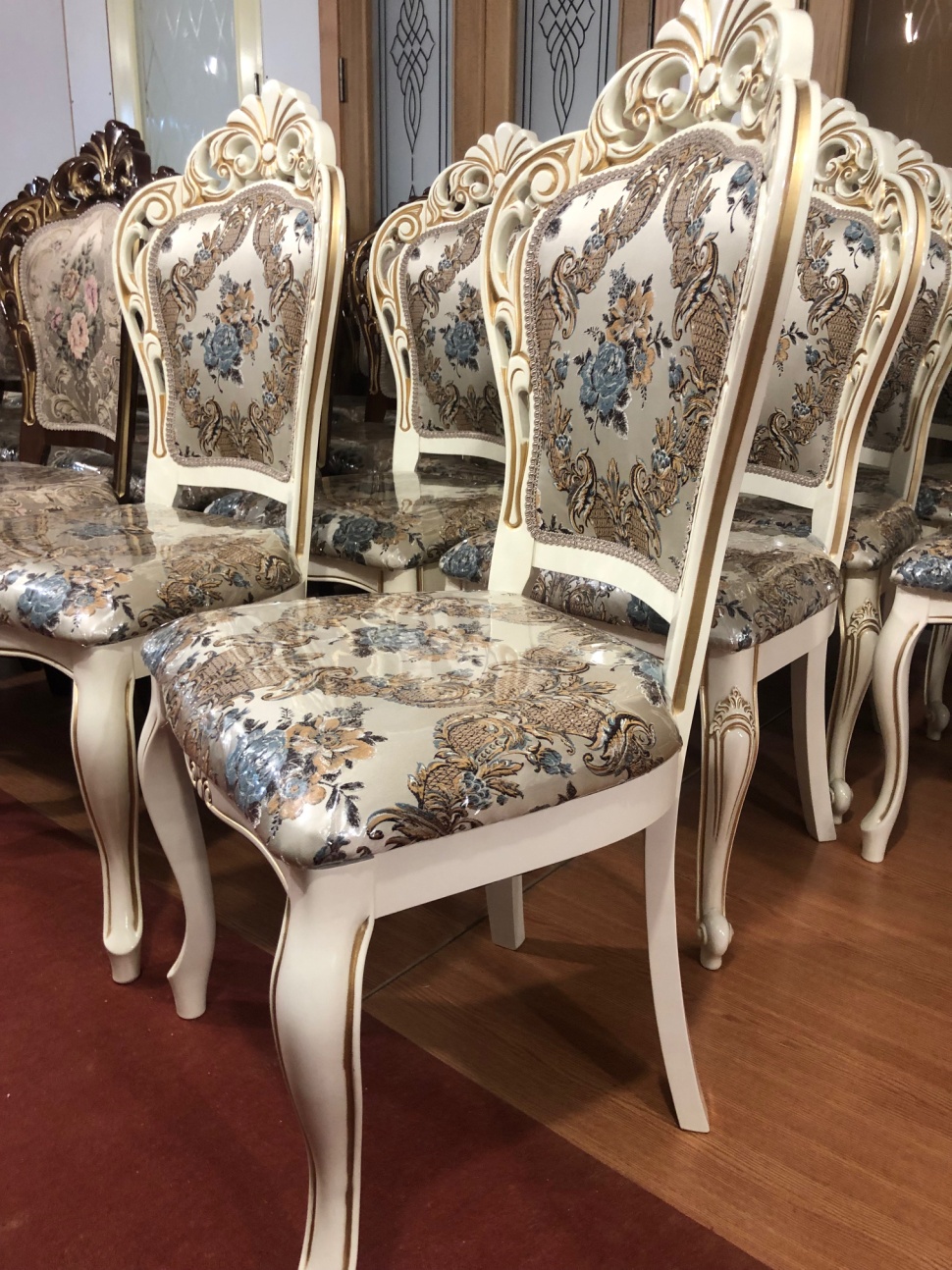 Стульчик своими руками
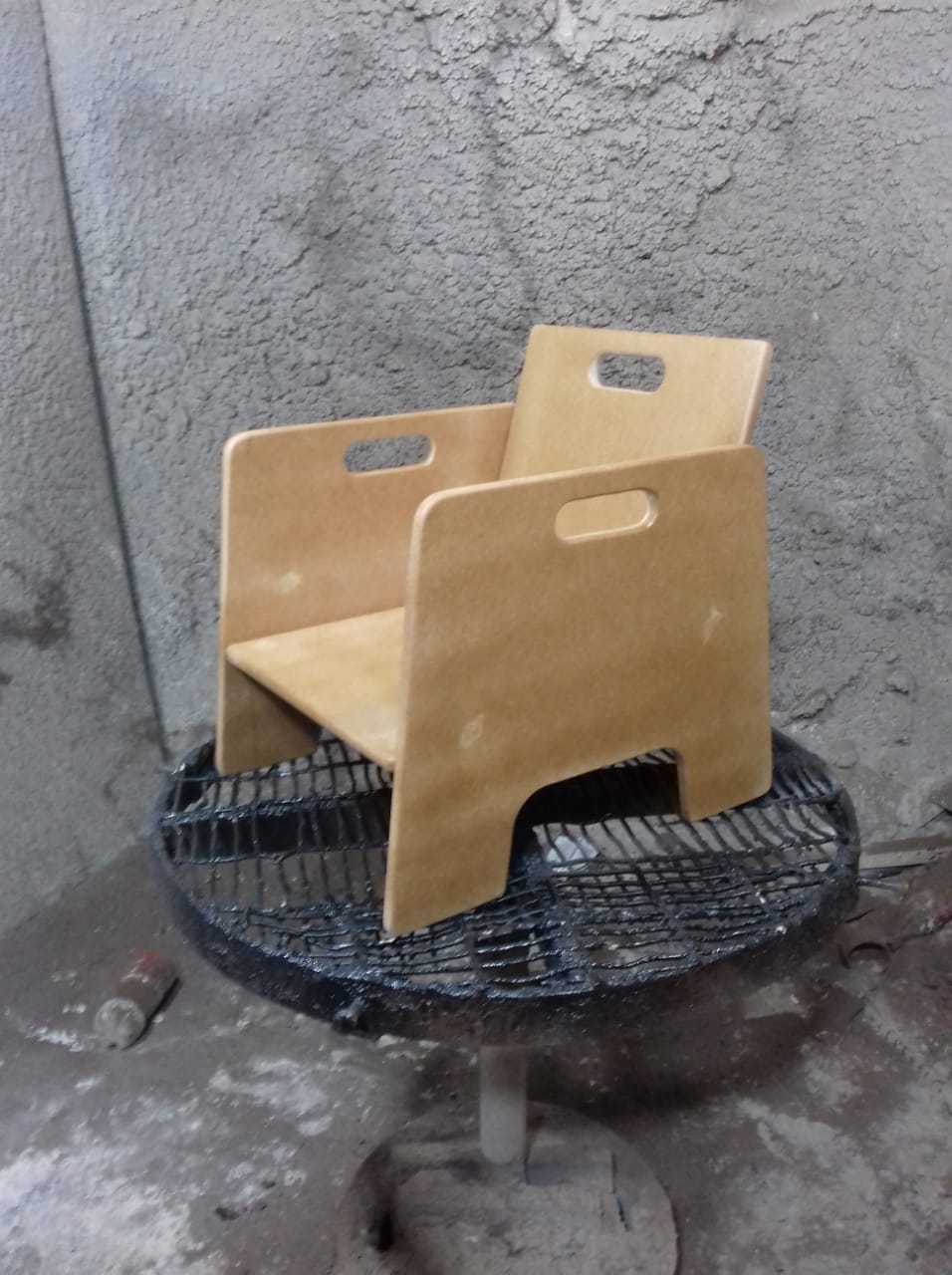 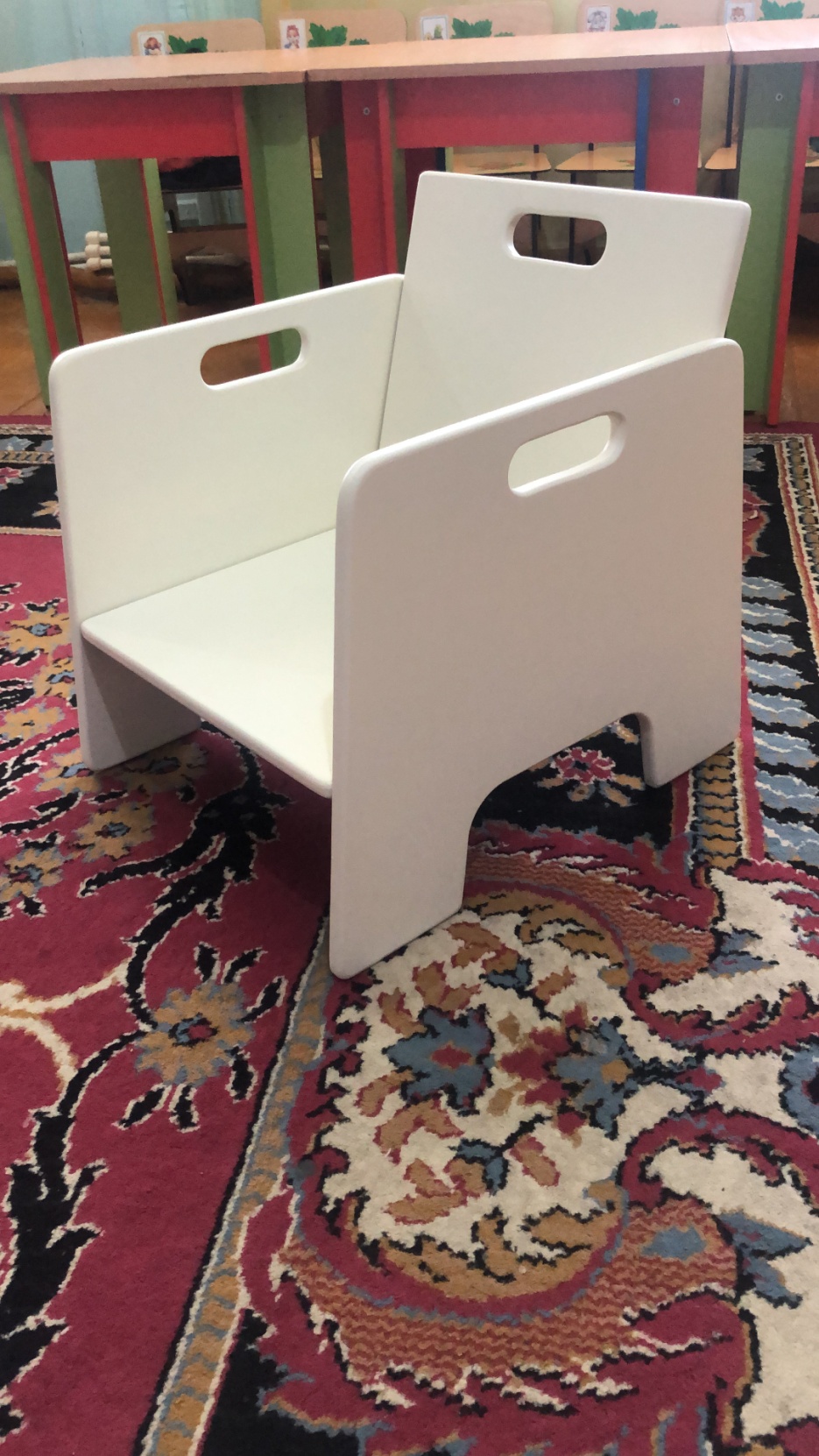